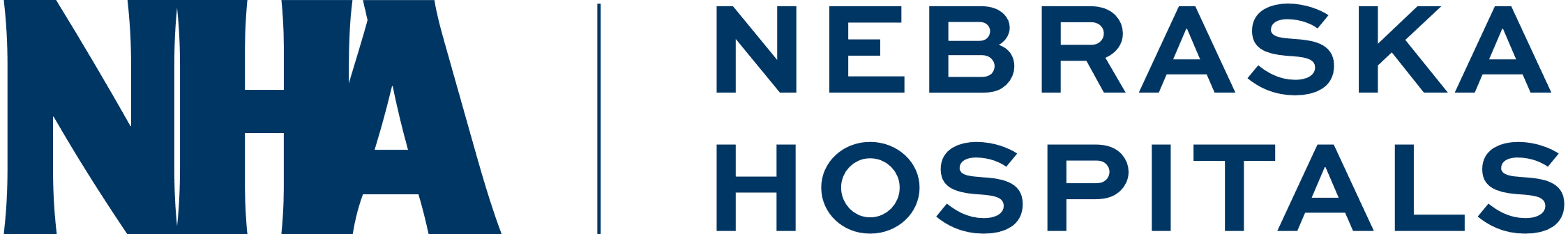 Quality Residency
Capstone Project
nebraskahospitals.org
Krystal Novotny,BSN,RN – Director of Medical Clinics and Radiology Services-Valley County Health System
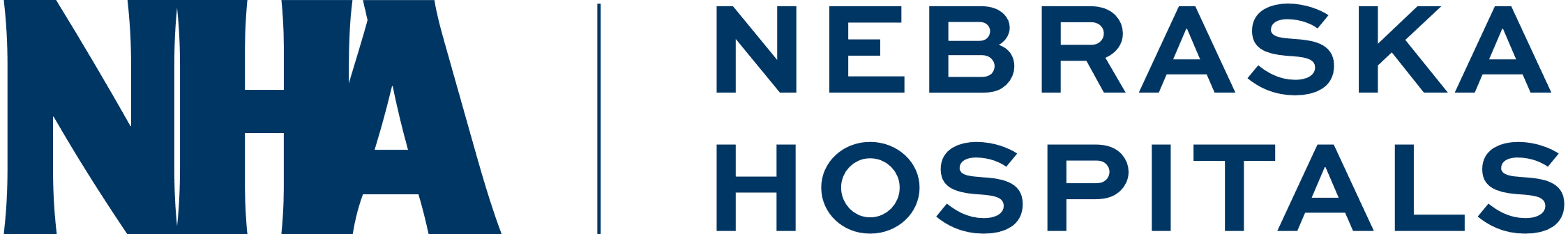 Introduction to the Organization, Project, Team
Valley County Health System is a CAH with 16-acute care beds. We also have a trauma designated ER that averages 2,147 visits yearly. We have 3 Rural Health Clinics; Ord, Burwell and Loup City. We also offer several other services including therapies, radiology services, outpatient surgery and 14 visiting specialty providers, 

We choose to do improving blood pressure measurement as our QI project. RHC’s are not required by the same stipulations as hospitals to report quality data, so we felt like this was a solid starting point to implement a QI project that would benefit both patients and staff. There was a lot of trials and “do-overs” during the process, which actually will not be complete until December 31st, 2023. Being the first true QI project implemented in the RHCs, we had to learn a new data system (CPM), along with a new EHR system. I believe this work is important not just for patient quality of care, but livelihood of RHCs in the future, as chances of reimbursement being linked to quality are high. 

My team consists of my nurse manager, and a physician champion. We also utilized the nursing staff and IT analyst for implementation and data collection.
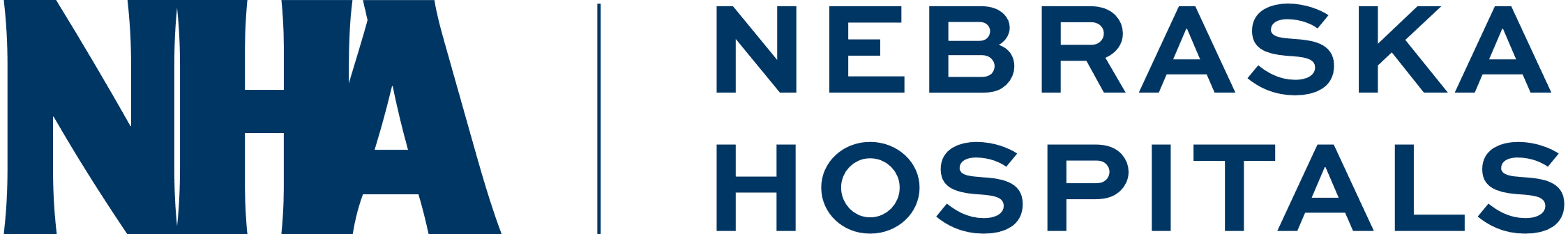 AIM Statement
The aim of this project is to have 75% of all medical clinic patients with a diagnosis of hypertension be adequately controlled by end of year 2023.   Adequately controlled is a BP of 139/89 or less. HTN is defined as 140/90 or greater (for purposes of this project). 

Baseline data for year end 2022 was 66% controlled, and 34% uncontrolled.
Measuring Success
The team will use quantitative metrics to determine if the specific changes are leading to improvement. 

Metrics:
Total number of patients with a diagnosis of Hypertension
Number of patients with HTN who have a BP higher than or equal to 140/90
Number of patients with HTN who have a controlled BP of 139/89 or lower

Reports will be run from our CPM program
	Each area is a built and created report – All HTN patients, those who are high, and those who are WNL.
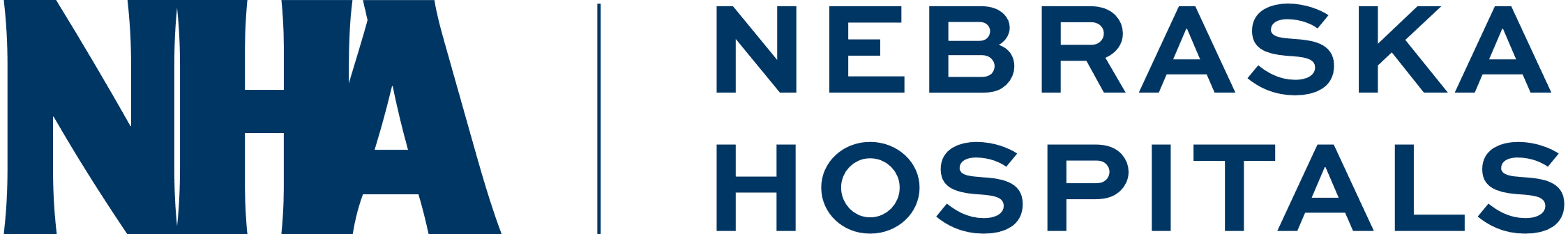 What we’ve done so far:
January 2023 – Had Bryan Health Connect present to nursing staff during staff meeting
February 2023 – Completed a GAP analysis w/ staff audits – Setup CPM system to pull data
April 2023 – Identified errors within CPM system – worked with IT to navigate 
May 2023 – Had CPM vendor on-site for additional training
July 2023 – Bryan Health onsite to complete additional audits (noted major technique improvement). Brought new policy and procedure to Med Staff for approval
September 2023 – Review of full policy and procedure w/nursing staff. Providers watched “Tune in for 2” video about BP importance and practice suggestions
Extras:
Laminated reminder cards for all monitor towers
Removed manual equipment from rooms
Ordered foot stools, pillows in every room, additional sizing of BP cuffs
Quarterly audits to be implemented 
Discuss updates/data at monthly staff meetings
Reminders for patients & staff posted in exam rooms
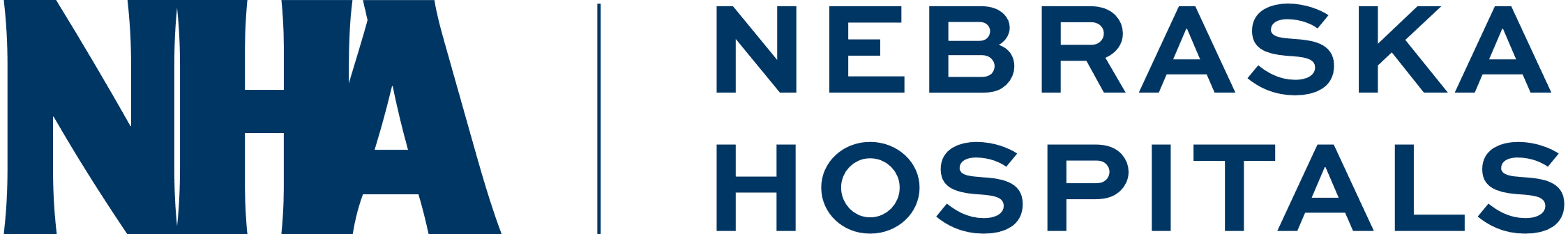 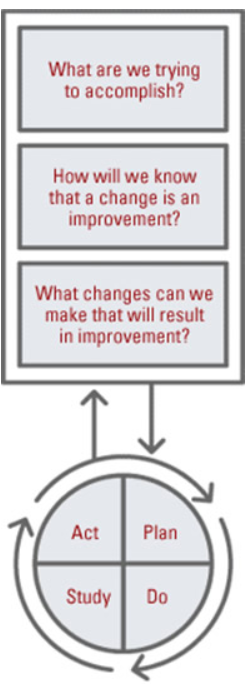 Plan ~ Do ~ Study ~ Act
Plan
I plan to: improve technique on BP measurement
I hope this produces: A decrease in patients with uncontrolled HTN by end of the year 
Steps to execute: Work w/ CPM, training for nurses on proper techniques, create policy/procedure 
Do
How long will you observe new changes? 1 year 
What did you observe? Audits were necessary to find areas for improvement, staff needed refresher on basic procedures 
Study
What did you learn?  First PDSA cycle we were not following guidelines on proper BP measurement, not alerting providers of high BP, not averaging BP and not retaking BP when high. 
Did you meet your measurement goal? We are seeing improvement 
Do you need more observation time? Project will continue 
Act
What did you conclude from this cycle? Difficulties with CPM, nurses were eager to learn and correct any bad habits and implement positive changes 
Will you sustain the changes? Yes 
Does the change need adjusted or removed? Continuous cycle of changes, especially with CPM system
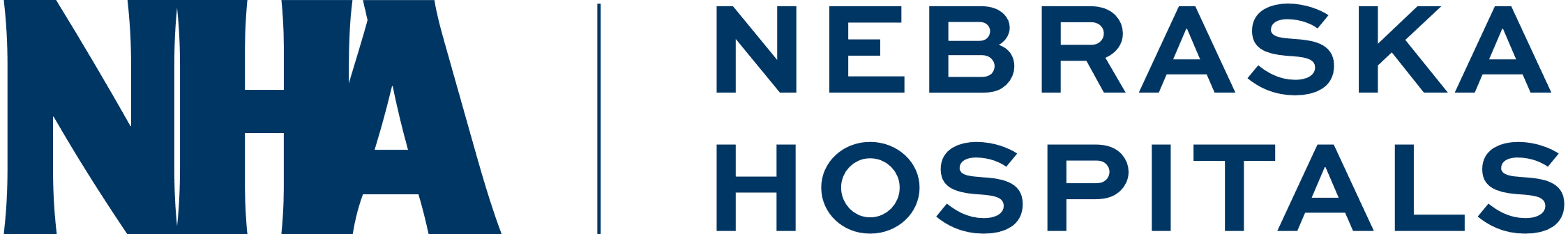 Data and Trends
Baseline Data 2022, end of year: 
	66% of hypertensive patients were controlled with last BP of the 2022 year. 34% continued to be uncontrolled. 

Mid-Year Data:
	68% of hypertensive patients were controlled and 32% were uncontrolled. 

Final pull for QI residency (not final year end data)
	69% of hypertensive patients were controlled and 31% were uncontrolled
SLOW & STEADY WINS THE RACE
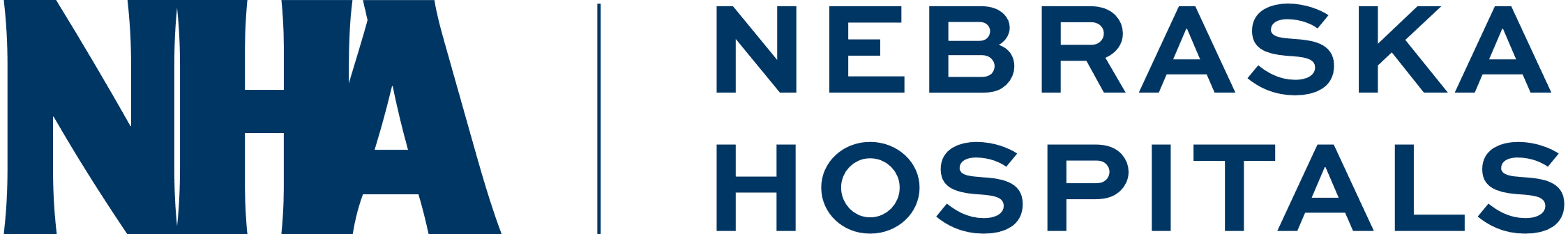 Return on Investment (ROI)
Explore the financial implications of the project:

Will costs/expenses be incurred to make noted changes?
Equipment Expense: $450
Staff training: 3hrs of training X $30/hour (average) X 8 nurses  - $720



What savings/revenue will be noted?
Decreased harms? Decrease in improper diagnosis of HTN (by using proper measurement)
Decreased staff hours? Hopefully see a decrease in needed appointments for F/U BP check – with that we could see an increase in acute visits by not needing to utilize those appts for BP checks. 
So goal to decrease BP checks by 100 per year, at $25 per visit = $2500 (loss)
Replace those visits with 75 acute care visits at $120 per visit = $9000 (gain) 
Total potential revenue  = $6500

Total ROI = $5330 (estimated)
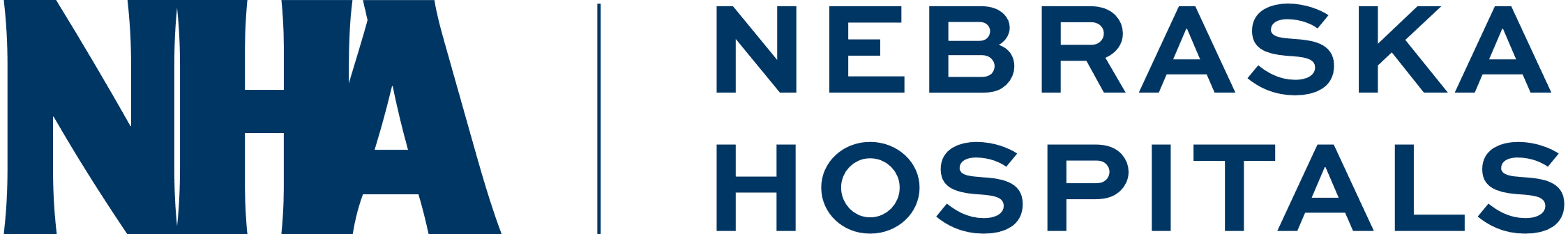 Spreading / Sustaining / Maintaining / Replicating
Ensure successful changes is spread to all units, staff, appropriate areas
	All medical clinic nurses have been educated and audited. They are aware of policy/procedure. 

Audits and spot checks to assess sustainability and maintenance
	Audits to be conducted quarterly by nurse manager 

Can the program be replicated in other areas or organizations?
	Absolutely! Any area that is responsible for BP measurement can implement the changes for proper technique used by the clinic. Information shared with other clinical departments.
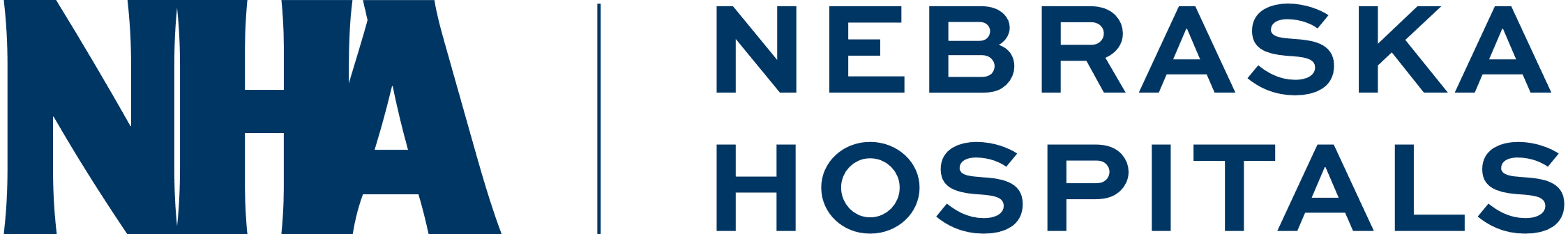 THANK YOU/Questions
Krystal Novotny
308-728-4312
knovotny@vchsne.org
nebraskahospitals.org